Family-Centered Practices
Initial Practice Based Professional Standards for Early Interventionists/Early Childhood Special Educators (EI/ECSE) 
2.3
Standard 2
Candidates use their knowledge of family-centered practices and family systems theory to develop and maintain reciprocal partnerships with families. They apply family capacity-building practices as they support families to make informed decisions and advocate for their young children. They engage families in opportunities that build on their existing strengths, reflect current goals, and foster family competence and confidence to support their children’s development and learning.
Component: 2.3
Candidates engage families in identifying their strengths, priorities, and concerns; support families to achieve the goals they have for their family and their young child’s development and learning; and promote families’ competence and confidence during assessments, individualized planning, intervention, instruction, and transition processes
Objectives
Describe strategies to engage families in identifying their strengths, priorities, and concerns
Describe strategies to support families to achieve the goals they have for their family and their child’s development and learning
Describe strategies to promote family’s competence and confidence during assessment, individualized planning, intervention, instruction, and transition processes
Families Are Where Children Learn
Children grow and learn in the context of family
School and community are extended environments in which children continue to practice and expand their emerging knowledge
Adult experiences in larger systems impact child learning and development in an ongoing cycle (e.g., adult well-being, employment, health, education)
[Speaker Notes: Bronfenbrenner, U. (1961). Toward a theoretical model for the analysis of parent-child relationships in a social context. Parental attitudes and child behavior, 90-108.
Children grow and learn in the context of family, which is nested in multiple bi-directionally interacting systems (e.g., Bronfenbrenner)

School and community are extended environments in which children continue to practice and expand their emerging knowledge, and skills as home and school experiences continually impact each other

Adult experiences in larger systems impact child learning and development in an ongoing cycle (e.g., adult well-being, employment, health, education)]
Engaging Families in EI/ECSE
Family engagement is mandated through IDEA
Effective family engagement is central to the effectiveness of early childhood special education programming
[Speaker Notes: National Early Childhood Technical Assistance Center, 2008]
Discussion: Barriers to Family Engagement
When families feel disconnected from systems of service provision, they are less likely to participate, and child outcomes are negatively impacted
What might make families feel alienated or disconnected from EI/ECSE services, based on your experiences?
[Speaker Notes: [Question includes Part B and Part C services – based on participant experiences]

Support discussion that families may feel like they and their children are being judged – they may have had other interactions with professionals that have questioned the value of their parenting – often based heavily on assumptions about culture
Families may feel overwhelmed and confused about the intricacies of the evaluation, planning and intervention processes
Families may feel excluded or on the outside when IFSP or IEP meetings are done without taking clear steps to including them as decision makers

Discuss language barriers or immigration status as barriers.

Families of color less likely to engage in early intervention e.g., Steven A. Rosenberg, Cordelia C. Robinson, Evelyn F. Shaw and Misoo C. Ellison
Pediatrics January 2013, 131 (1) 38-46; DOI: https://doi.org/10.1542/peds.2012-166]
Families as Partners(Turnbull, Turnbull et al., 2015 pp. 161)
Family-Professional Partnership:
A relationship in which families and professionals agree to build on each other’s expertise and resources for the purpose of making and implementing decisions that directly benefit children and their families
[Speaker Notes: Benefits also indirectly serve the larger community when IDEA is fully implemented to evaluate, provide appropriate education in LRE, ensuring 4 national policy goals: equal opportunity, independent living, full participation and economic self-sufficiency]
Partnering with Families: IDEA
Parent participation is required to complete nondiscriminatory assessment, create an IFSP or IEP plan and transition plan
Parents have the right to access educational records
Hold the right to serve on state and local special education advisory committees
[Speaker Notes: Parents know their child best
 
Initiate discussion on the roles of the parent during assessment, IFSP / IEP process and during transition]
Creating Partnerships with Families(adapted from Turnbull, Turnbull et al., 2015)
Trust: families have the information they need, ensure confidentiality, and ensure permission to disagree with providers
Communication: Families share their stories, dreams, priorities; information is shared without jargon at every step 
Respect: meetings scheduled when convenient to families, family perspective is invited and honored at every step
[Speaker Notes: Trust: families have the information they need, confidentiality is ensured, and they feel they have permission to disagree with providers
Communication: Space is created for families to share their stories, dreams, and priorities, and information is shared without jargon at every step 
Respect: meetings are scheduled when it is convenient to families, family perspective is invited and honored at every step]
Creating Partnerships with Families(adapted from Turnbull, Turnbull et al., 2015)
Commitment: Noticing and responding to how families feel about information, creating a predictable supportive presence
Advocacy: Making sure families have the choice of who can attend evaluation and planning meetings. Practitioners act as an advocate for families and scaffold their advocacy for their children
[Speaker Notes: Advocacy: Facilitator can address how families are notified by EI/ECSE PRIOR to evaluation and planning meetings, enabling families to have a choice on who they want to invite, to these meeting with them.]
Partnering with Families: Assessment
Families share their stories
Express preferences, priorities, expectations for their child, and describe their child’s strengths and needs
Collaborate with professionals to contribute to or administer assessment procedures within authentic contexts and interactions
Hold role of the decision-maker at all points along the continuum of services
Partnering with Families: Assessment
Service providers equal partners, families' experts on their child(ren) and family 
Recommendations align with family concerns and priorities
Maintain confidentiality and educate parents on their rights within the system
Family Educational Rights and Privacy Act (FERPA)
Use jargon-free and effective communication
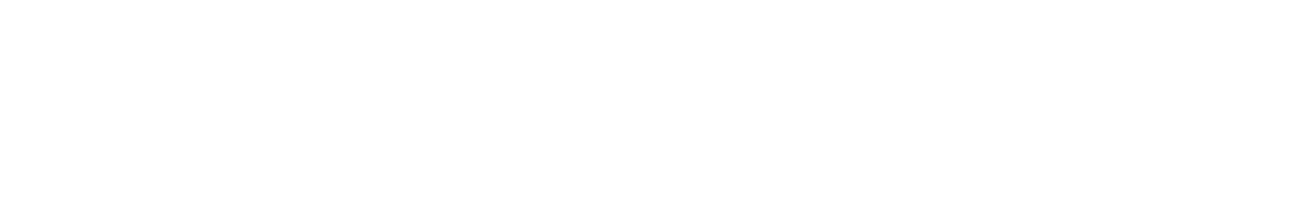 [Speaker Notes: Facilitator can use the link to access in-depth information about family centered practices

https://www2.ed.gov/policy/gen/guid/fpco/ferpa/index.html 

See:  Bezdek, J., Summers, J. A., & Turnbull, A. (2010). Professionals’ attitudes on partnering with families of children and youth with disabilities. Education and Training in Autism and Developmental Disabilities, 45(3), 356-365]
Strengths-Based and Family-Centered Evaluation Summaries
Presents the child as competent 
Delays described from a standpoint of ability
Intervention presented as a means to promote optimal functioning and inclusion
Adapted for primary language and culture of family
[Speaker Notes: We expect all children – of all abilities – to be a fully-included member of their communities and culture, and best-practice assessment makes the barriers to being included visible

Views the child as fundamentally competent (not flawed or broken)
Delays are described from a standpoint  of competence
Intervention presented as a means to promote optimal functioning geared to quality-of-life outcomes, not to erase characteristics that are part of who they are
Adapted for language and culture of family

See: Towle, P., Farrell, A.F., Vitalone-Raccaro, N. Early Intervention Evaluation Reports: Guidelines for Writing User-Friendly and Strength-Based Assessments. Zero to Three, 2008]
Partnering With Families: IFSP and IEP Planning
Making sense of multiple sources of assessment and recommendations from a range of service providers can be overwhelming to families and challenging for professionals
During the assessment and planning period, service providers can engage in effective communication to create a unified plan about sharing results with families
Partnering With Families: IFSP and IEP Planning
With families, deciding on which practitioner will take the lead role for interacting & communicating with families and supporting intervention strategies 
 Obtain consents from family to communicate across professions, keeping families in the center of all communications
[Speaker Notes: Defining roles – which provider will take the lead, and how will other providers support the plan? Might those roles change over time?

Depending on the service model you are using, you may need to brainstorm as a team about the best way to keep the family central to how that services are being provided in a clear and integrated way.

Exchanging information – obtaining consent to share information across Team membership as approved of by the family. Team members may want to create a contact list with email, phone/text information, preferred method of communication, and best times to contact for sharing out with each other and with the family after consent is obtained.]
Video: When Concerns Arise
Session 3: When Concerns Arise: Learning from Families' Experiences | ECLKC (hhs.gov)
What kind of support may be needed for families right away, sometimes even before they learn about instructional strategies? What supports did families gain access to support in this video?
How will clear information, access to support, and other resources positively impact family well-being and positive changes in child development?
[Speaker Notes: What kind of supports may be needed for families right away, sometimes even before the learn how to use intervention strategies? What supports from professionals did you note being provided or discussed in this video?
How will clear information, access to support and other resources positively impact family well-being and positive changes in child development?

https://eclkc.ohs.acf.hhs.gov/children-disabilities/specialquest-multimedia-training-library/session-3-when-concerns-arise-learning-families-experiences 
https://view.vzaar.com/5598910/player?apiOn=true&GAOn=true]
Video: When Concerns Arise: Learning from Families’ Experiences
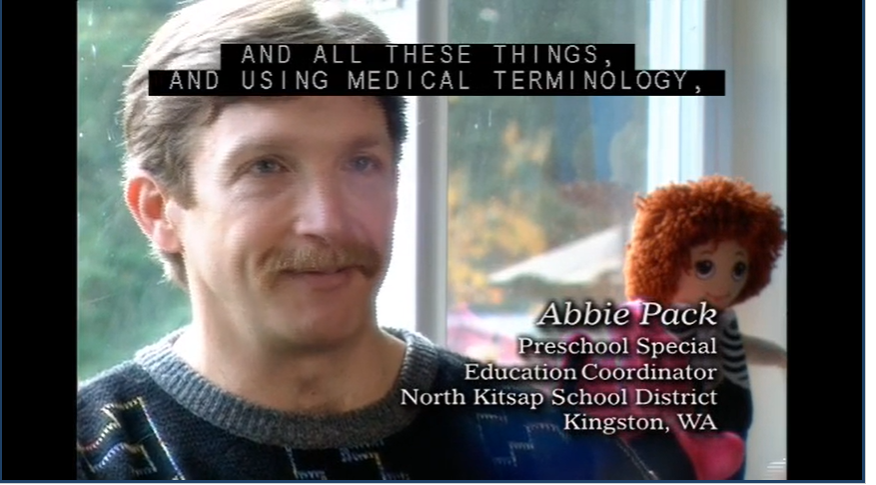 https://view.vzaar.com/5598910/player?apiOn=true&GAOn=true
[Speaker Notes: https://view.vzaar.com/5598910/player?apiOn=true&GAOn=true]
Partnering With Families: Intervention
When practitioners support relationships within family routines, practitioners build family capacity to engage in positive reciprocal interactions and individualized intervention strategies
Effective EI/ECSE practice is triadic – sharing information with families using a capacity-building approach so that they, in turn, can effectively use strategies with their child and understand how to support the use of those strategies by teachers in early care environments
Do not often work with a child in the absence of caregiving adults
[Speaker Notes: Service provider as the “consultant” to the parent/caregiver 
 
 parent as the “teacher” to the child]
Capacity-Building Coaching Strategies(Lorio, Romano et al., 2020)
Joint planning
Information sharing
Observation
Direct teaching
Demonstration and modeling
Caregiver practice with feedback
Problem solving
Reflection
[Speaker Notes: Joint planning: Conversation between practitioner and adult caregivers/teachers to discuss how learned strategies can be embedded into activities or routines during or between intervention sessions.

Information sharing: Practitioner and the caregiver share comments and questions with each other related to early intervention as well as child/family outcomes, concerns, and priorities

Observation: Practitioner observes the caregiver without providing any suggestions or feedback.

Direct teaching: Practitioner provides the caregiver with new information and explicit explanations of intervention strategies, child development, and how/why to embed specific strategies. Information is presented verbally or through print and/or video.

Demonstration and modeling: Practitioner models intervention strategies for the caregiver - provides simultaneous narration to support the caregiver's understanding.

Practice: The caregiver practices using intervention strategies with the child and receives guidance and feedback from the practitioner. Practice may include recommendations and suggestions from the practitioner (guided practice) or opportunities for independence with feedback provided after the practice opportunity (caregiver practice).

Feedback: Practitioner offers feedback related to caregiver's intervention strategy use or the child's response. 

Problem solving: Practitioner and caregiver identify problems and discuss how to improve interactions, caregiver strategy use, and child responses by identifying changes that could be made in future practice opportunities.

Reflection: Practitioner and caregiver evaluate what went well or what was challenging focusing on thoughts or feelings related to the intervention and child progress.

Lorio, Ciera M. PhD, CCC-SLP; Romano, Mollie PhD, CCC-SLP; Woods, Juliann J. PhD, CCC-SLP; Brown, Jennifer PhD, CCC-SLP A Review of Problem Solving and Reflection as Caregiver Coaching Strategies in Early Intervention, Infants & Young Children: January/March 2020 - Volume 33 - Issue 1 - p 35-70 doi: 10.1097/IYC.0000000000000156]
Family-Centered Transition Practices
Family-centered approach/involvement in planning that promotes continuity of experiences
Providing clear, understandable, and accurate information 
Foster relationships
Ongoing family support over time
[Speaker Notes: Transitions occur at multiple points from 0-8. Discuss transition from Hospital to Home, Horizontal Transitions such as from child care to
public school program and back to child care, Transition at Age 3, Preschool to Kindergarten, etc. 

Other transitions to discuss as possible areas of support: change in family structure (new sibling, divorce);new provider/teacher, etc.]
Family-Centered Transition Practices
Relationship-building: connection of families with new systems
Provide families with information about rights and responsibilities to make informed choices
Families choose who they want to invite to IEP
Include explicit steps for family members as they exit programs and prepare for the next steps
[Speaker Notes: Discussion as to why Family Centered Transition Practices are important]
Activity
Video 2.2: The family's viewpoint - Connect Modules (dec-sped.org)
Watch this video and take note of the things this mother brings forward as she considers the transition of her daughter from Part C home-based services to Part B preschool services
What are their hopes for their child’s transition?
 What are the things she is hoping the preschool staff will understand?
How would you use a capacity-building approach to making sure this transition goes smoothly?
[Speaker Notes: https://connectmodules.dec-sped.org/connect-modules/resources/videos/video-2-2/]
Video: The Family’s Viewpoint
https://connectmodules.dec-sped.org/connect-modules/resources/videos/video-2-2/
[Speaker Notes: Video 2.2: The family's viewpoint - Connect Modules (dec-sped.org) https://connectmodules.dec-sped.org/connect-modules/resources/videos/video-2-2/]
References and Resources
Bronfenbrenner, U. (1961). Toward a theoretical model for the analysis of parent-child relationships in a social context. Parental attitudes and child behavior, 90-108.
Turnbull, A., Turnbull, R., Erwin, E.J., Soodak, L.C., Shogren, K.A. (2015) Families, Professionals and Exceptionality: Positive Outcomes Through Partnerships and Trust; Pearson
Rosenberg, S. A., & Smith, E. G. (2008). Rates of Part C eligibility for young children investigated by child welfare. Topics in Early Childhood Special Education, 28(2), 68-74.
[Speaker Notes: Bronfenbrenner, U. (1961). Toward a theoretical model for the analysis of parent-child relationships in a social context. Parental attitudes and child behavior, 90-108.

Rates of Part C Eligibility for Young Children Investigated by Child Welfare (sagepub.com)
https://journals.sagepub.com/doi/pdf/10.1177/0271121408320348

The Center to Mobilize Early Childhood Knowledge (CONNECT) and the Division for Early Childhood (DEC) Modules: Module 4 – Family-Professional Partnerships

https://connectmodules.dec-sped.org/connect-modules/learners/module-4/]
References and Resources
Lorio, C. M., Romano, M., Woods, J.J., & Brown, J. A. (2020). Review of Problem Solving and Reflection as Caregiver Coaching Strategies in Early Intervention, Infants & Young Children: Vol. 33 (1); pp. 35-70. 
The Center to Mobilize Early Childhood Knowledge (CONNECT) and the Division for Early Childhood (DEC) Modules: Module 4 – Family-Professional Partnerships
Video 2.2: Transition: The family's viewpoint | Connect Modules (dec-sped.org)
[Speaker Notes: https://connectmodules.dec-sped.org/connect-modules/learners/module-4/step-3/a-definition/ 
https://connectmodules.dec-sped.org/connect-modules/resources/videos/video-2-2/
A Review of Problem Solving and Reflection as Caregiver Coac... : Infants & Young Children (lww.com) 
https://journals.lww.com/iycjournal/Fulltext/2020/01000/A_Review_of_Problem_Solving_and_Reflection_as.4.aspx 

Definition - Connect Modules (dec-sped.org)
https://connectmodules.dec-sped.org/connect-modules/learners/module-4/step-3/a-definition/ 

Module 4: Family-Professional Partnerships - Connect Modules (dec-sped.org)
https://connectmodules.dec-sped.org/connect-modules/learners/module-4/

Video 2.2: The family's viewpoint - Connect Modules (dec-sped.org)
https://connectmodules.dec-sped.org/connect-modules/resources/videos/video-2-2/]
Disclaimer